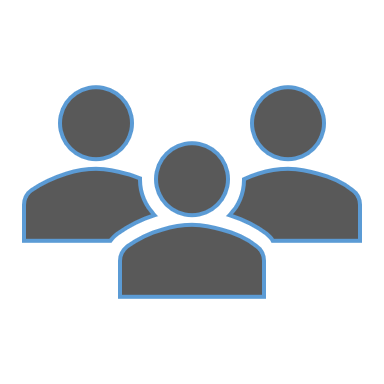 1. Gün2. Ders:  R'ye başlarken
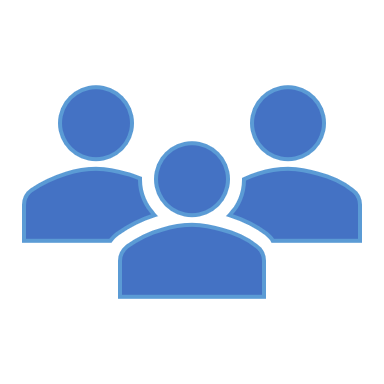 Bulaşıcı hastalık dinamiklerinin R'de modellenmesi üzerine kısa kurs 
Ankara, Türkiye, Haziran 2023
Dr Juan F Vesga
1
Oturumun amaçları
R motorunu ve sözdizimini anlamak
R programlamanın ilk önemli kavramlarını tanıtmak
R dilinin temel sözdizimini öğrenmek 
Veri nesnelerini anlamak 
Kullanıcı tarafından tanımlanan fonksiyonları anlamak
2
R bilgileri nasıl kaydeder?
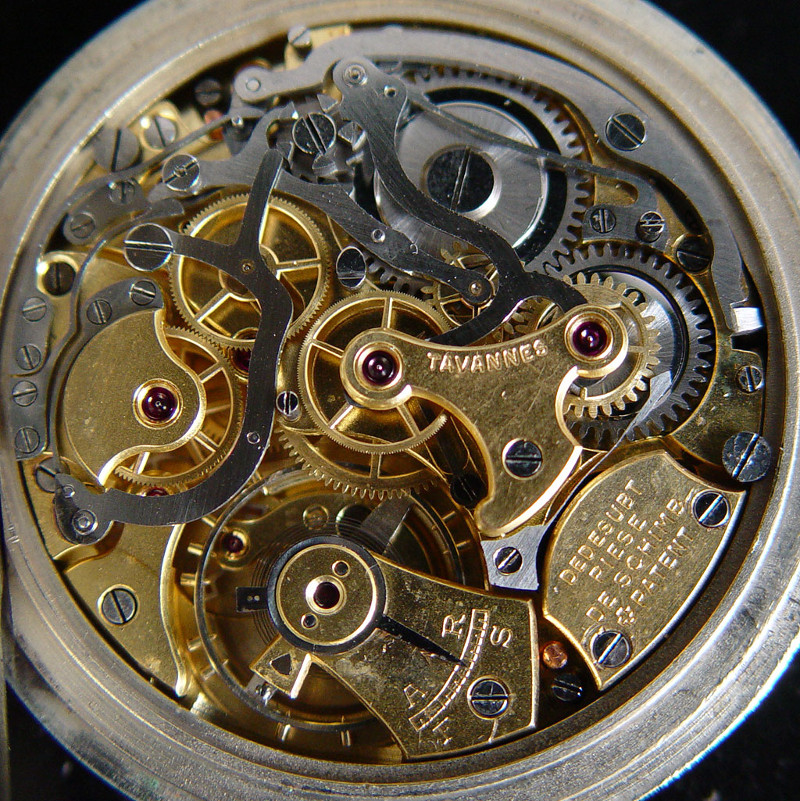 Dosya yoktur, tümü RAM'dedir (yani geçici bellek)
Verilerin, sonuçların, fonksiyonların tümü R nesneleridir
saveRDS/readRDS  kullanılarak bir nesne kaydedilebilir / yüklenebilir (çıktı: .rds dosyaları)
save/load kullanılarak bir birden fazla nesne kaydedilebilir / yüklenebilir (çıktı: .RData dosyaları)
save.image kullanılarak tüm oturum kaydedilebilir
3
Nesneler nasıl oluşturulur?
Genel sözdizimi: object_name <- content:
Atama
Sözdizimi
Nesne
toto <- 1:8
toto # check content: 1, 2, 3, ...
Konsol:
Konsolda kontrol ettiğinizde sonuç
## [1] 1 2 3 4 5 6 7 8
Not: R'de “<-” sözdizimi atamayı göstermek için kullanılır, “=” sözdizimini kullanırsanız çalışacaktır 
ancak R kullanıcıları arasında uzlaşma olmadığından kafa karıştırıcı olabilir
4
Nesneler nasıl oluşturulur?
Genel sözdizimi: object_name <- content:
Sözdizimi
toto <- “some text”
toto # reassigned a different value
Konsol:
## [1] "some text"
Not: "toto" nesnesi sadece bir zarftır. İçine istediğiniz değeri koyabilir ve istediğiniz gibi değiştirebilirsiniz.
5
Yuvarlak sayılar: tam sayı
a <- 1:10
a
## [1] 1 2 3 4 5 6 7 8 9 10
class(a)
## [1] "integer"
6
Ondalık sayılar: sayısal
b <- c(-0.1, 10.123, pi)   
b
## [1] -0.100000 10.123000 3.141593
class(b)
## [1] “numeric"
7
Metin: karakter
a <- c("hello world", "hello Turkey!")   
a
## [1] "hello world“     "hello Turkey!"
class(a)
## [1] "character"
8
Kategorik değişkenler: faktör
a <- factor(c(“red", “blue", “green", “red") )    
a
## [1] red blue green red
## Levels: blue green red
class(a)
## [1] “factor"
levels(a)
## [1] "blue" "green" “red"
9
Booleanlar: mantıksal
Mantıksal tip TRUE veya FALSE olabilir:
a <- c(TRUE, FALSE, TRUE,TRUE)   
a
## [1] TRUE FALSE TRUE TRUE
class(a)
## [1] “logical"
Booleanlar aynı zamanda 0 (FALSE) ve 1 (TRUE), olarak yorumlanabilir, bu yüzden:
a + 1
## [1] 2 1 2 2
10
Vektörler
Vektör aynı tipte birden fazla değeri tek boyutlu bir dizi olarak saklar:
a <- c(1, 2, -2 , 1.123)   
a
## [1] 1.000 2.000 10.000 -1.000 1.123
length(a)
## [1] 5
11
Matrisler
Matris aynı tipte birden fazla değeri bir tablo olarak saklar:
a <- matrix(sample(1:12),ncol = 4)   
a
##      [,1] [,2] [,3] [,4]
## [1,]   12    7    8    4
## [2,]   11   10    2    5
## [3,]    1    6    9    3
class(a)
## [1] “matrix”
dim(a)
## [1] 3 4
12
Veri Çerçeveleri
Veri çerçevesi değişkenlerin (sütunlar) farklı türde olabildiği (elektronik tabloya eşdeğer) bir tablodur:
a <- data.frame(age = c(10, 54, 3), sex = c("m", "f", "m"))
a
##   age sex
## 1  10   m
## 2  54   f
## 3   3   m
class(a)
## [1] “data.frame”
dim(a)
## [1] 3 2
13
Listeler
Liste farklı olarak saklanan her türden ve boyuttan nesnelerin koleksiyonudur. Bilgi kaydetmek için güçlü bir yapıdır.
age <- c(10, 54, 3)
sex <- factor(c("m", "f", "m"))
swab  <- matrix(
  sample(c("+", "-"), replace = TRUE, 10), nrow = 2,
  dimnames = list(NULL, paste("t", 1:5, sep = "")))
x <- list(age = age, gender = sex, swab_results = swab)
14
Listeler (devamı)
Liste farklı olarak saklanan her türden ve boyuttan nesnelerin koleksiyonudur. Bilgi kaydetmek için güçlü bir yapıdır.
x
## $age
## [1] 10 54  3
## 
## $gender
## [1] m f m
## Levels: f m
## 
## $swab_results
##      t1  t2  t3  t4  t5 
## [1,] "+" "+" "-" "+" "+"
## [2,] "+" "+" "+" "-" "+"
15
Veri yapıları özeti
Vektörler

Matrisler ve diziler

Veri çerçeveleri

Listeler

R önceden yüklenmiş bazı veri setleri içermektedir
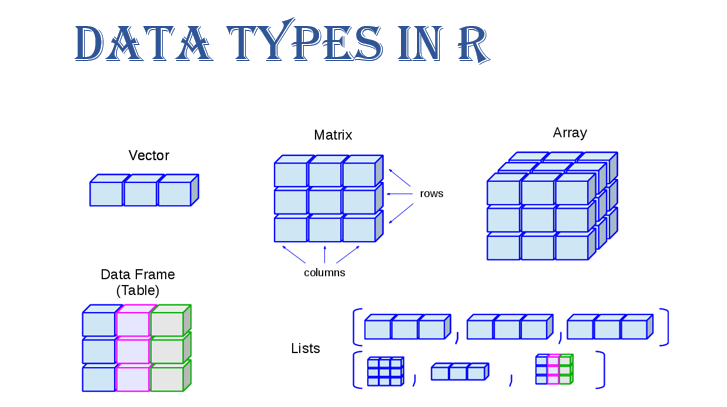 G. Tiwari, 2019. https://medium.com/@tiwarigaurav2512/r-data-types-847fffb01d5b
16
Bir nesnedeki içeriklere erişmek
İncelediğimiz nesnelere erişilebilir veya bunlarendeks, ad veya mantıksal duruma göre  alt küme haline getirilebilir. Şunlar kullanılır:

Vektör için object_name[] 
Matris / veri.çerçevesi için object_name[rows, columns] 
Liste için object_name[[]]

Endeks, bir dizideki elemanın konumunu gösteren bir tam sayı veya tam sayı dizisi olabilir:  my_vector[2]

 slot adı kullanılarak listelere erişilebilir:my_list[[“age”]]

Köşeli parantezlerin bir nesneye erişimi gösterdiğine, parantezlerin ise bir fonksiyonun argümanlarını içerdiğine dikkat edin
17
Fonksiyonları kullanmak
18
Fonksiyonlar
Fonksiyonlar karmaşık işlemleri yapmanın kestirme yollarıdır, örneğin 
sort(c(2, 1, 3))=c(1, 2, 3)
abs(-4)=4

Fonksiyonlar şunlar tarafından yazılabilir:
R (yani kurulmuşsa)
Kullanıcı (yani siz)
Başka biri (paketteki)
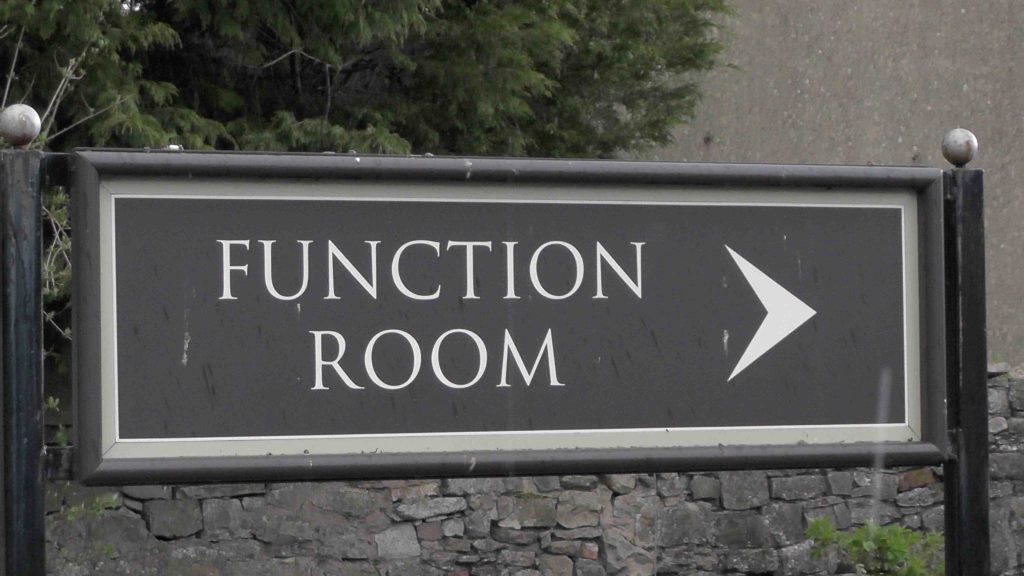 19
Fonksiyon nedir
Belirli bir çıktı üzerinde yapılan işlemler dizisi

Sözdizimi: function_name(argument1, argument2, …)

Örnek:
rnorm(8, mean=5, sd=3)
## [1]  2.713883  7.373878  9.364017  1.173302  6.436040  5.624428  7.107626
## [8] -1,727200
20
Fonksiyon nasıl kullanılır?
Fonksiyon R veya kullanıcı ya da paket tarafından oluşturulduğunda tanımı "?" kullanarak öğrenilebilir
?rnorm
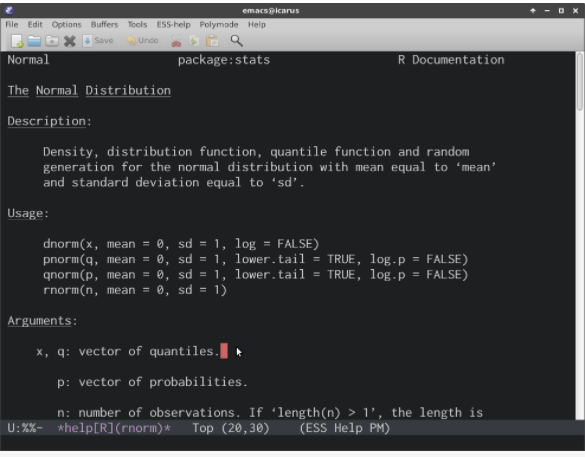 21
Kullanıcı tarafından tanımlı fonksiyonlar
Temel R fonksiyonlardan ve paketlerdeki fonksiyonlardan ayrı olarak kendi fonksiyonlarınızı oluşturabilirsiniz.

Sözdizimi: function_name <- function(argument1, argument2,…)
                     {
                      # perform an operation using your arguments
			x <-  argument1 + argument2

			return(x)
                     } 
Fonksiyonlara ad vermek iyi kodlamanın önemli bir parçasıdır: anlamlı adlar kullanın! : Sum_arguments (Good); func1 (Bad)
22
Şimdiye kadar bilmemiz gerekenler
R motorunun nasıl çalıştığı
R nesneleri kullanarak bilgilerin nasıl saklandığı
Bilgilerinize erişmek
Fonksiyonların ne olduğu
Fonksiyonların kullanıcı tarafından nasıl tanımlanabileceği
23
İncelenebilecek faydalı R kaynakları
R for Data Science - https://r4ds.had.co.nz/
Advanced R http://adv-r.had.co.nz/
R packages http://r-pkgs.had.co.nz/
RECONLearn https://www.reconlearn.org/
24